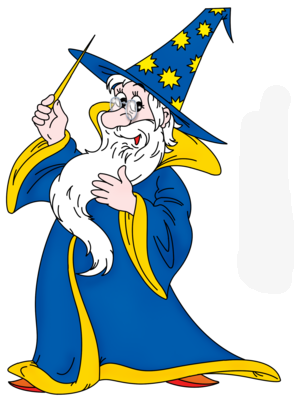 Дорогие ребята!
 Очень хотел побывать у вас в гостях и пригласить в путешествие по «Сказочной стране», но случилась беда, ее захватили злые волшебники. Я надеюсь, что вы не оставите нас в беде и пройдете все 
Испытания, что бы расколдовать «Сказочную страну».
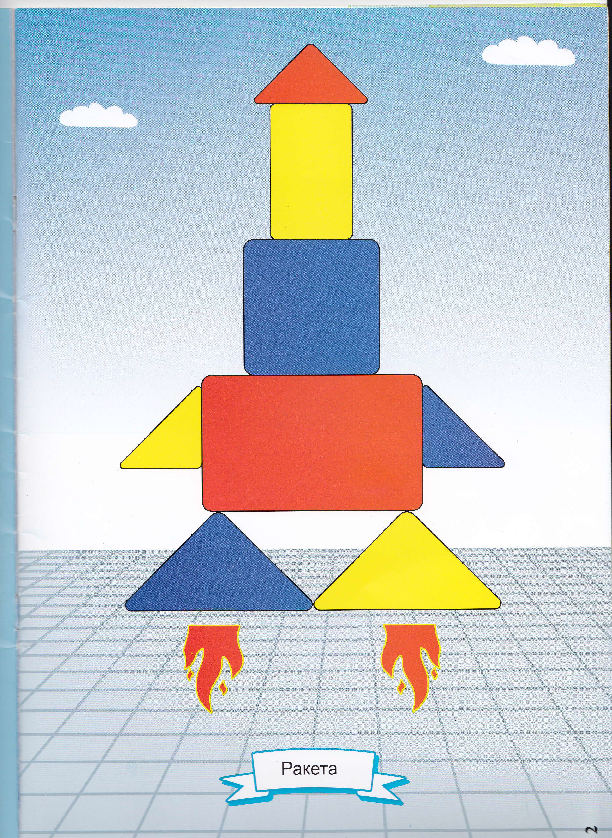 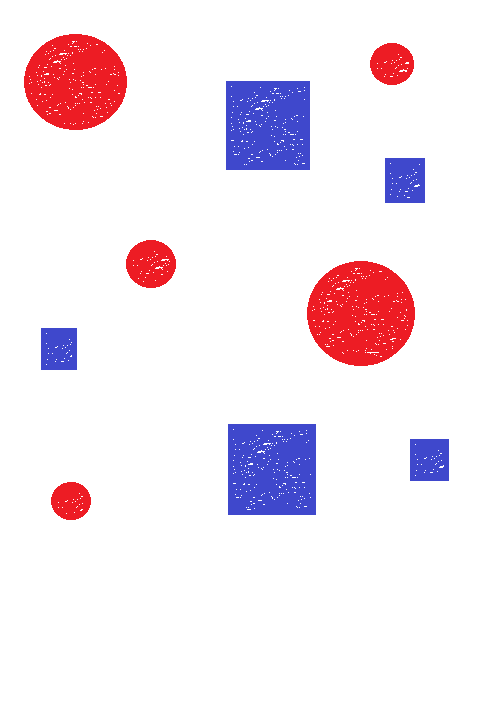 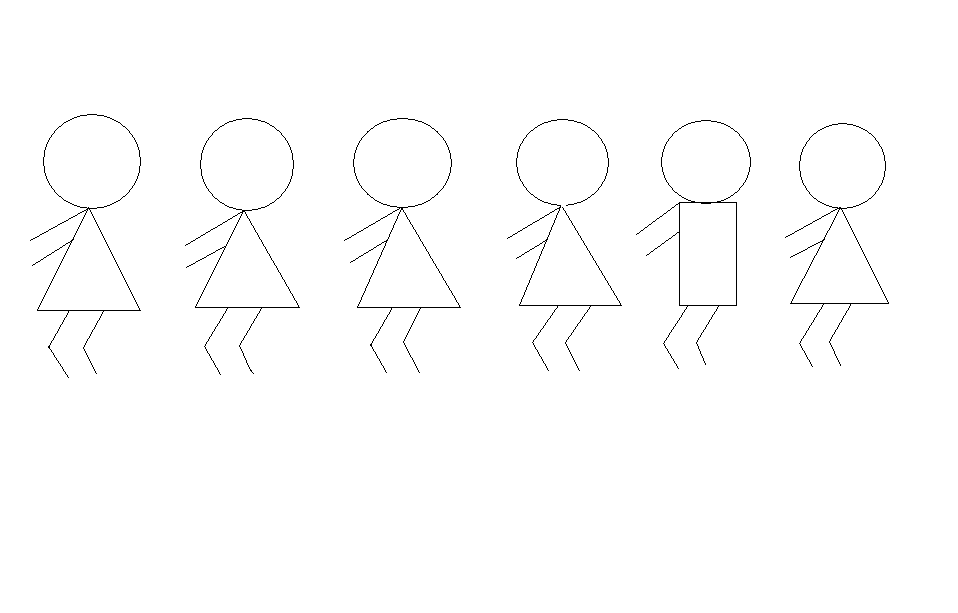 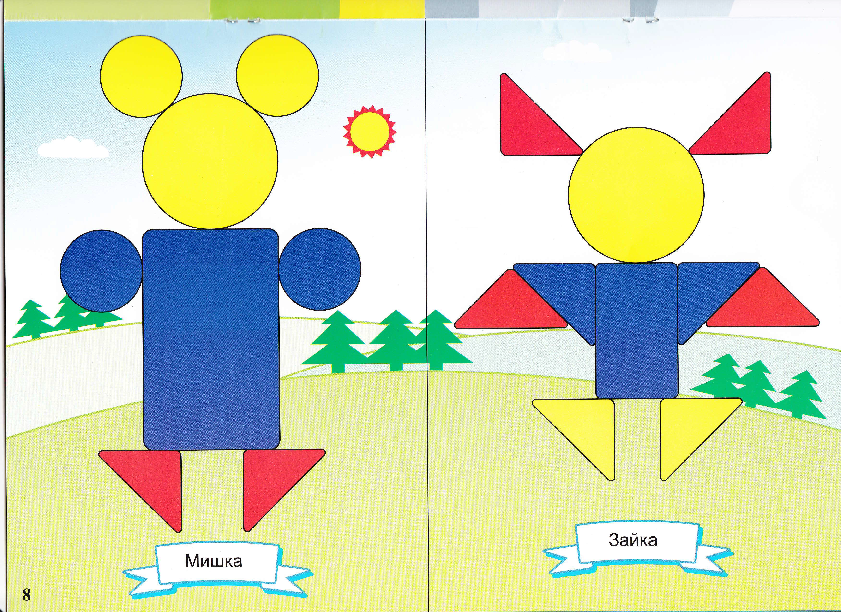 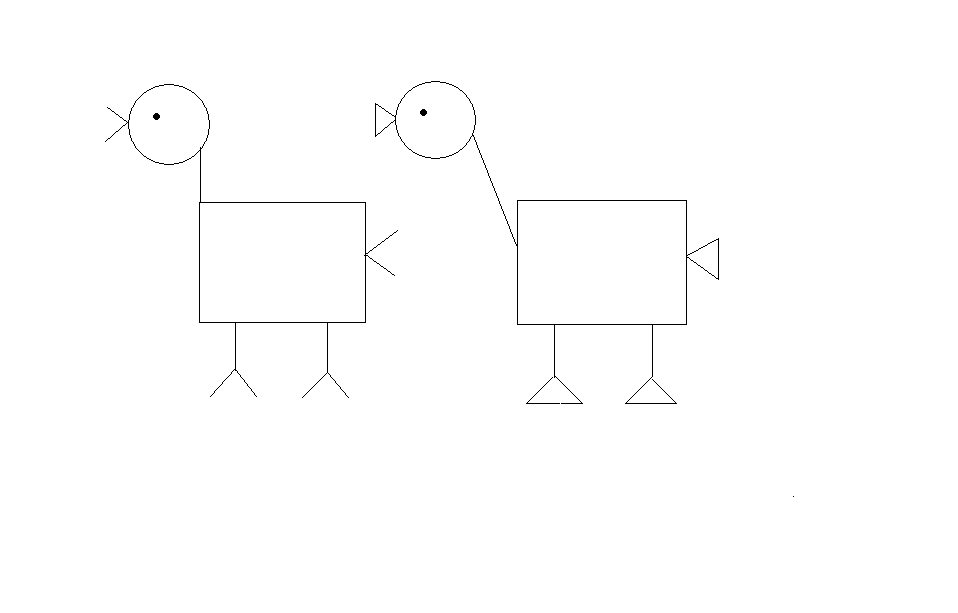 1 2 3  5 6 7 8 9 10
1 2 3 4 5 6 7 8 9 10
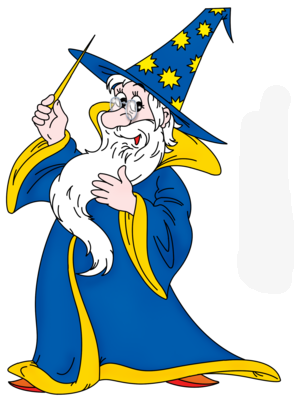 Спасибо
ребята